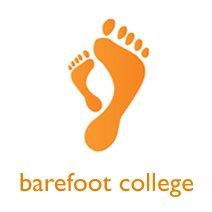 Barefoot Futures
Session 3
Taking Action: 
My role as a local and global citizen
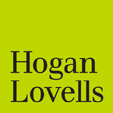 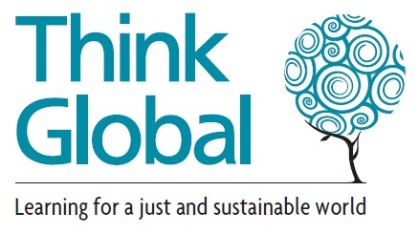 [Speaker Notes: Getting started – 15 mins

Discuss take-home task from session 2 (optional): What other technologies did students find that use solar power?
If students didn’t complete the task, ask them if they can think of any ideas. 

Examples you can elicit from students include using solar power in homes and buildings – for heating your home and water or for powering appliances such as your kettle, or washing machine. Solar energy can also be used to charge batteries, and is used in developing countries to power water pumps!]
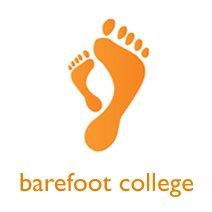 Barefoot film, part 3:

What difference is electricity making to the lives of people in the village? 

How is the Barefoot solar initiative helping to achieve the goals? Which 7 goals is it helping to meet?
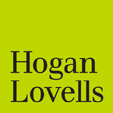 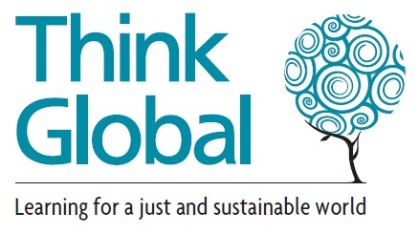 [Speaker Notes: Students watch Barefoot film, part 3. Following the film, ask students: What difference is electricity making to the lives of people in the village? 

Look at the graphic of the SDGs on the next slide. Ask students: How is the Barefoot solar initiative contributing to the goals?]
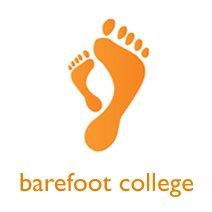 Ideas for action
What group actions, as well as individual actions, could you take that will help to achieve the 7 Sustainable Development Goals that link to the Barefoot project?
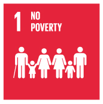 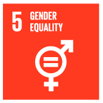 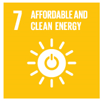 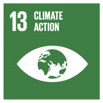 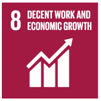 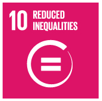 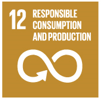 How could you link these to activities that are already happening in your school?

What are the actions you can take right away, and which are longer term actions?
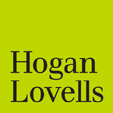 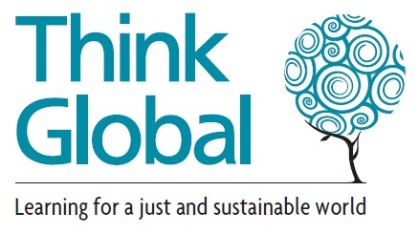 [Speaker Notes: Taking action – 20 mins

Explain to students that as citizens in our local areas, as well as global citizens, we all have a responsibility to protect and enhance our communities and our environment. Even small actions can make a difference!

In groups of 4, students think of ideas for actions they could take to start achieving the 7 SDGs that link to the Barefoot project. 

Ask students: What group actions, as well as individual actions, can you think of? How can you link these to activities that are already be happening in your school? What are the actions they can take right away, and which are longer term actions?

Remind students that as they discovered in the first session, it will be easier to achieve the goals by working together. Encourage students to think about the things that they use, the way they use them. Students might mention things such as turning electrical equipment off standby when it is not being used, encouraging family and friends to reuse clothes and recycle, or buy FairTrade products.

While students are working, draw the grid from the next slide on to the board. Take feedback from the groups; with two students acting as scribes, decide where on the grid to write each action. 

Ask students: Which of these actions are more easy / difficult? Which actions would have the most impact?

Students choose an action they will commit to as a class, and an individual action.]
Group action
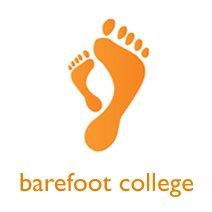 Short-term
Long-term
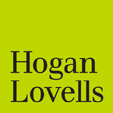 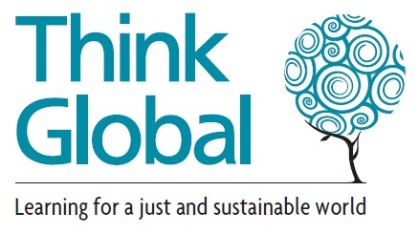 Individual action
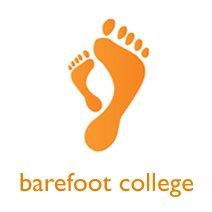 Tell everyone about the goals!Create a campaign to tell others about the Sustainable Development Goals and raise awareness about taking action to achieve them.You have the choice between 3 different activities…
1. Preparing an assembly to deliver to other students
2. Creating a display to display in school or in your community
3. Writing an article for a local or national newspaper

For each activity, make sure you are giving people ideas for taking action, such as:-
Contacting local and national charities to find out how they can help.
Taking part in clean-up campaigns, such as cleaning rubbish from a public area.
Writing to local and government representatives to tell them what you think they should do about one of the issues raised. They could include a petition!
Creating a project to protect the environment at school or in the local community – e.g. setting up recycling programs or community gardens, or sharing transport.
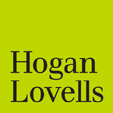 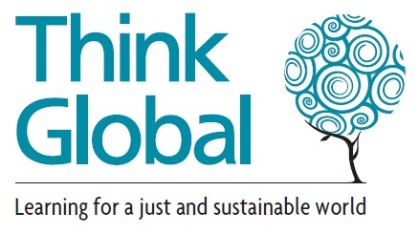 [Speaker Notes: Creating a campaign – 50 mins

Tell students they will be creating a campaign to raise awareness about the SDGs, and to give people ideas for actions they can take to achieve them. 

Show pupils the Global Goals campaign website, and show them a part of the campaign – the world's first global cinema advert: http://bit.ly/2j7F9Nx

Ask students to choose between preparing an assembly to deliver to other students, writing an article for a local or national newspaper, or creating a display for an area in their school or community. Divide the students into groups as necessary.

After 40 minutes, ask each group to feedback: How do feel about your campaign so far? How could you improve it?]
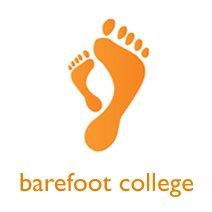 How will I play my part to help my community?
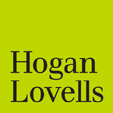 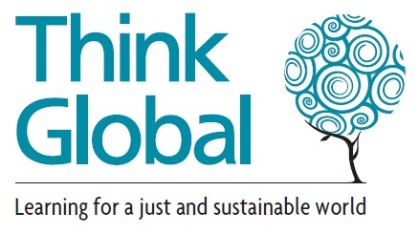 [Speaker Notes: Plenary – 10 mins

Ask students to think back to the first session, when they were discussing the biggest challenges that people face today. How did they feel? Do they feel any differently now? 

Students might mention that they feel more positive, with more of an awareness of different solutions people are taking to tackle the challenges that face their communities.  
 
Recap with students that just like the Barefoot Solar Mamas, that through our sessions we have moved from problems to finding solutions through STEM. To make the world a more just place we need to act with our communities in mind and be innovative and creative in our approach to challenges. 

Students watch Barefoot film, parts 1, 2 & 3. 
 
Ask students to think about the question "how will I play my part to help my community?", writing their thoughts on post-it notes. Students stick these to a piece of flipchart paper/to the wall as they leave the session.
 
Collect students' post-it notes – these will be used for evaluation.]